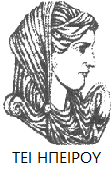 Ελληνική Δημοκρατία
Τεχνολογικό Εκπαιδευτικό Ίδρυμα Ηπείρου
Κλαδικά Λογιστικά Σχέδια
Τραπεζική Λογιστική – Μη Εξυπηρετούμενα Δάνεια 
Διακομιχάλης Μιχαήλ
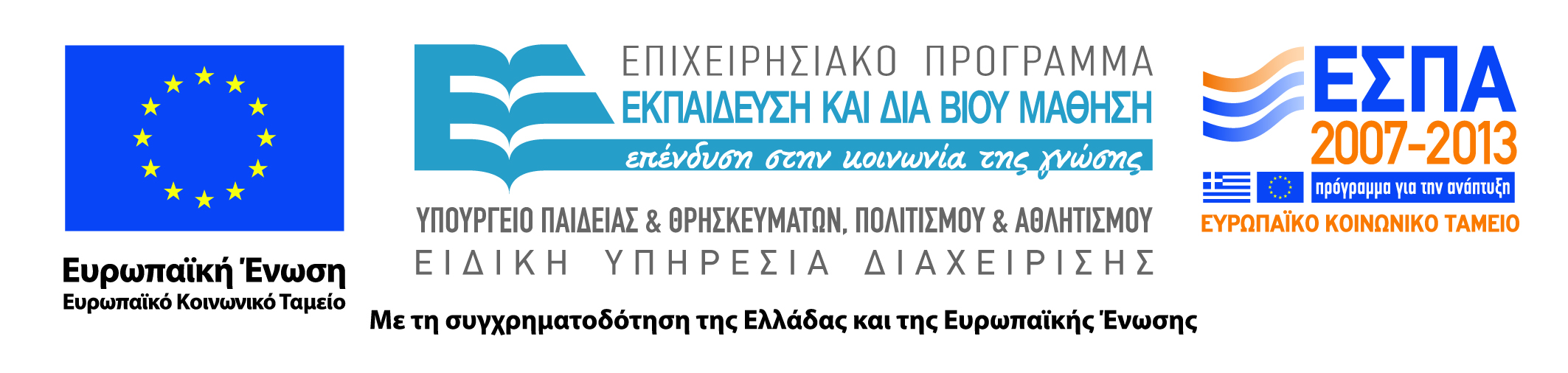 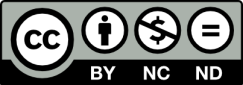 Ανοιχτά Ακαδημαϊκά Μαθήματα στο ΤΕΙ Ηπείρου
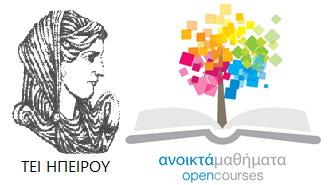 Λογιστικής και Χρηματοοικονομικής
Κλαδικά Λογιστικά Σχέδια
Ενότητα 12: Τραπεζική Λογιστική – Μη Εξυπηρετούμενα Δάνεια 
Διακομιχάλης Μιχαήλ
Αναπληρωτής Καθηγητής
Πρέβεζα, 2015
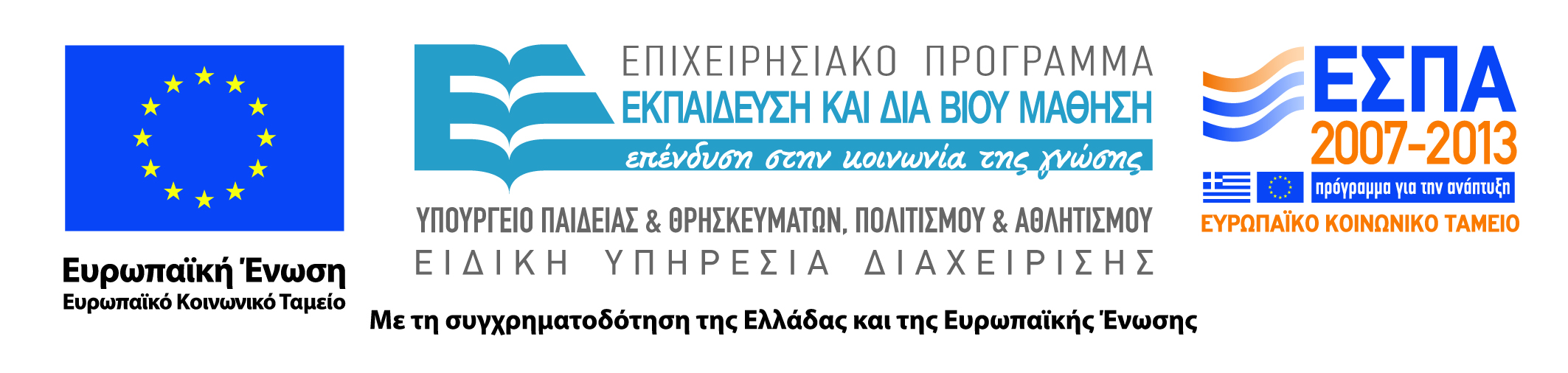 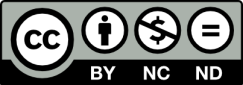 Άδειες Χρήσης
Το παρόν εκπαιδευτικό υλικό υπόκειται σε άδειες χρήσης Creative Commons. 
Για εκπαιδευτικό υλικό, όπως εικόνες, που υπόκειται σε άλλου τύπου άδειας χρήσης, η άδεια χρήσης αναφέρεται ρητώς.
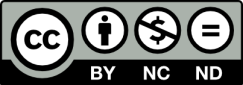 3
Χρηματοδότηση
Το έργο υλοποιείται στο πλαίσιο του Επιχειρησιακού Προγράμματος «Εκπαίδευση και Δια Βίου Μάθηση» και συγχρηματοδοτείται από την Ευρωπαϊκή Ένωση (Ευρωπαϊκό Κοινωνικό Ταμείο) και από εθνικούς πόρους.
Το έργο «Ανοικτά Ακαδημαϊκά Μαθήματα στο TEI Ηπείρου» έχει χρηματοδοτήσει μόνο τη αναδιαμόρφωση του εκπαιδευτικού υλικού.
Το παρόν εκπαιδευτικό υλικό έχει αναπτυχθεί στα πλαίσια του εκπαιδευτικού έργου του διδάσκοντα.
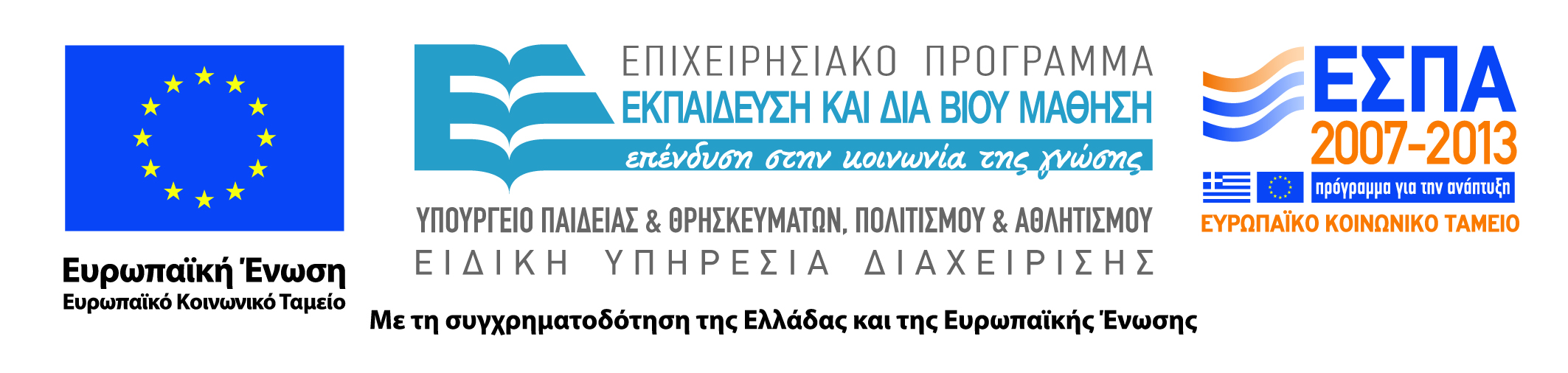 Σκοποί  ενότητας
Στην ενότητα αυτήν θα συνεχίσουμε με παραδείγματα που αφορούν τα προϊόντα χορηγήσεων της προηγούμενης ενότητας.
Επίσης θα δούμε πως τα μη εξυπηρετούμενα δάνεια, αυτά δηλαδή που ο δανειολήπτης τους έχει πρόβλημα με την ομαλή αποπληρωμή τους, καταχωρούνται στους λογαριασμούς της Τράπεζας.
5
Τραπεζική Λογιστική
Τα προϊόντα χορηγήσεων (συνέχεια)
Παράδειγμα 1ο 
	Έστω ότι τράπεζα έχει εγκρίνει χρηματοδότηση σε μία βιομηχανία τροφίμων ύψους € 1.000.000 με επιτόκιο 8% και αποπληρωμή του δανείου σε 8 έτη με εξάμηνες τοκοχρεολυτικές δόσεις (η εκταμίευση του δανείου πραγματοποιείται την 1.10.2011).
	Οι λογιστικές εγγραφές που θα διενεργηθούν σταδιακά είναι οι παρακάτω:
	(α) κατά την αρχική εκταμίευση - χορήγηση του δανείου
	1.10.2011
6
Τραπεζική Λογιστική
7
Τραπεζική Λογιστική
Παράδειγμα 1ο (συνέχεια)
	(β) υπολογισμός των αναλογούντων, δεδουλευμένων και μη απαιτητών τόκων του έτους 2011 (διάστημα από 1.10.2011 έως 31.12.2011) για την σύνταξη των οικονομικών καταστάσεων της τράπεζας (1.000.000 * 8% * 90 : 360 = 20.000)

	31.12.2011
8
Τραπεζική Λογιστική
Παράδειγμα 1ο (συνέχεια)	
(γ) αντιλογισμός των αναλογούντων τόκων της περιόδου από 1.10.2011 έως 31.12.2011
δ) καταλογισμός των δεδουλευμένων τόκων της περιόδου από 1.10.2011 έως 31.3.2012 της πιστούχου σύμφωνα με της συμβατικές της υποχρεώσεις (πληρωμή τους στο 6μηνο). 
Στον παρακάτω πίνακα περιγράφονται οι τοκοχρεολυτικές δόσεις για την αποπληρωμή της προαναφερόμενης χρηματοδότησης που ανέρχονται (τόκος + κεφάλαιο) σε € 85.820
9
10
Τραπεζική Λογιστική
31.3.2012
(ε) πληρωμή από τον πελάτη της πρώτης τοκοχρεωλυτικής δόσεις των € 85.820 (κεφάλαιο € 45.820 + τόκοι € 40.000)
11
Τραπεζική Λογιστική
1.4.2012
12
Τραπεζική Λογιστική
(στ) υπολογισμός των αναλογούντων, δεδουλευμένων και μη απαιτητών τόκων της περιόδου από 1.4.2012 έως 30.6.2012) για την σύνταξη των οικονομικών καταστάσεων της τράπεζας (954.180 * 8% * 90 : 360 = 19.084)
	 
30.6.2012
13
Τραπεζική Λογιστική
(ζ) αντιλογισμός των αναλογούντων τόκων της περιόδου από 1.4.2012 έως 30.6.2012
14
Τραπεζική Λογιστική
(η) καταλογισμός των δεδουλευμένων τόκων της περιόδου από 1.4.2014 έως 30.9.2012 της πιστούχου σύμφωνα με της συμβατικές της υποχρεώσεις (πληρωμή τους στο 6μηνο).
30.9.2012
15
Τραπεζική Λογιστική
(ε) πληρωμή από τον πελάτη της δεύτερης τοκοχρεωλυτικής δόσεις των € 85.820 (κεφάλαιο € 47.653 + τόκοι € 38.167) 

1.10.2012
Με τον ίδιο τρόπο θα συνεχίσουν να τηρούνται οι εγγραφές για την υπολειπόμενη διάρκεια της αποπληρωμής της χρηματοδότησης.
16
Τραπεζική Λογιστική
Παράδειγμα 2ο		
	Έστω ότι πελάτης - πιστούχος τράπεζας έχει λάβει πίστωση σε ανοικτό αλληλόχρεο (τρεχούμενο) λογαριασμό του οποίου το συνολικό ύψος ανέρχεται σε € 500.000 και η εκκαθάριση γίνεται ανά εξάμηνο την 30.6 και 31.12 κάθε έτους.

	Την 31.3.2011 η τράπεζα υπολογίζει τόκους στον προαναφερόμενο λογαριασμό € 2.400 με σκοπό να συντάξει τις οικονομικές τις καταστάσεις την ίδια ημερομηνία.
Τραπεζική Λογιστική
Ζητείται να χαρακτηρισθούν οι τόκοι που υπολογίσθηκαν την 31.3 και να γίνουν οι σχετικές λογιστικές εγγραφές.

Οι τόκοι των € 2.400 είναι δεδουλευμένοι διότι έχουν υπολογισθεί για διάστημα για το οποίο ο λογαριασμός του πιστούχου είχε αντίστοιχο χρεωστικό υπόλοιπο δεν είναι όμως απαιτητοί διότι όπως αναφέρει το παράδειγμα αυτοί καταλογίζονται ανά εξάμηνο και πιο συγκεκριμένα την 30.6 και 31.12 κάθε έτους.
18
Τραπεζική Λογιστική
Παράδειγμα 2ο (συνέχεια)
		
Η σχετική λογιστική εγγραφή που θα διενεργηθεί θα είναι:

31.3.2012
19
Τραπεζική Λογιστική
Παράδειγμα 2ο		
	Έστω ότι πελάτης - πιστούχος τράπεζας έχει λάβει πίστωση σε ανοικτό αλληλόχρεο (τρεχούμενο) λογαριασμό του οποίου το συνολικό ύψος ανέρχεται σε € 500.000 και η εκκαθάριση γίνεται ανά εξάμηνο την 30.6 και 31.12 κάθε έτους.
	Την 31.3.2011 η τράπεζα υπολογίζει τόκους στον προαναφερόμενο λογαριασμό € 2.400 με σκοπό να συντάξει τις οικονομικές τις καταστάσεις την ίδια ημερομηνία.
20
Τραπεζική Λογιστική
Ζητείται να χαρακτηρισθούν οι τόκοι που υπολογίσθηκαν την 31.3 και να γίνουν οι σχετικές λογιστικές εγγραφές.
 
Οι τόκοι των € 2.400 είναι δεδουλευμένοι διότι έχουν υπολογισθεί για διάστημα για το οποίο ο λογαριασμός του πιστούχου είχε αντίστοιχο χρεωστικό υπόλοιπο δεν είναι όμως απαιτητοί διότι όπως αναφέρει το παράδειγμα αυτοί καταλογίζονται ανά εξάμηνο και πιο συγκεκριμένα την 30.6 και 31.12 κάθε έτους.
21
Τραπεζική Λογιστική
Λογιστικός χειρισμός των μη εξυπηρετούμενων χρηματοδοτήσεων 

	Μη εξυπηρετούμενα θεωρούνται τα δάνεια που ο δανειολήπτης τους έχει πρόβλημα με την ομαλή αποπληρωμή τους. 

Μετά τον καταλογισμό των τόκων ή του κεφαλαίου (χρεολυσίου) ενός δανείου ο πιστούχος οφείλει άμεσα να πληρώσει την υποχρέωσή του διαφορετικά μετά την παρέλευση έστω και μίας ημέρας η οφειλή θεωρείται ληξηπρόθεσμη και εκτοκίζεται με επιτόκιο προσαυξημένο του συμβατικού μέχρι και 2,5%.
22
Τραπεζική Λογιστική
Στις περιπτώσεις όπου μία πιστούχος αντιμετωπίζει σοβαρά προβλήματα ρευστότητας και οι χρηματοδοτήσεις της παρουσιάζουν σοβαρές καθυστερήσεις η τράπεζα οφείλει να προβεί σε απομείωση της αξίας των δανείων της τέτοια ώστε να καλύπτεται η πιθανή ζημία που ενδέχεται να προκύψει. 
Όταν μία χρηματοδότηση χαρακτηρισθεί από την τράπεζα ως επισφαλής αυτό στην λογιστική πρακτική σημαίνει ότι η χρηματοδότηση (απαίτηση της τράπεζας) θα μεταφερθεί από τους λογαριασμούς ενήμερων χορηγήσεων (λογ/μοι με κωδ. 20 και 21) ή από τους λογαριασμούς με προσωρινή καθυστέρηση (λογ/μοι με κωδ. 24 και 25) στους λογαριασμούς με κωδ. 27 και 28 που περιλαμβάνουν τις επισφαλείς απαιτήσεις της τράπεζας.
23
Τραπεζική Λογιστική
Λογιστικός χειρισμός των μη εξυπηρετούμενων χρηματοδοτήσεων  (συνέχεια)

Σύμφωνα με τον ΚΛΣΤ ο εκτοκισμός των επισφαλών χορηγήσεων δεν επιτρέπεται με αποτέλεσμα όταν μία χρηματοδότηση χαρακτηρισθεί έτσι ο εκτοκισμός της διενεργείται μόνο σε λογαριασμούς τάξεως και οι τόκοι που καταλογίζονται δεν μεταφέρονται στα αποτελέσματα της τράπεζας (αν κάποιοι από αυτούς μέσα στη χρήση έχουν ενισχύσει αποτελεσματικούς λογαριασμούς η τράπεζα οφείλει να σχηματίσει πρόβλεψη σε βάρος των αποτελεσμάτων ισόποση με τους τόκους που καταλογίσθηκαν).
24
Τραπεζική Λογιστική
Το ύψος της απομείωσης κάθε μη ομαλά εξυπηρετούμενης χρηματοδότησης που θα αποφασίσει η τράπεζα να χρεώσει στα αποτελέσματά της θα εμφανισθεί ως έξοδο στην ομάδα 6 του ΚΛΣΤ και πιο συγκεκριμένα στο λογ/μό 69.51 (Ζημίες από απομείωση δανείων και απαιτήσεων). 

Με την χρέωση του λογ/μού 69.51 θα πιστωθεί ο λογ/μος χορηγήσεων της ομάδας 2 που τηρούνταν η χορήγηση ή θα πιστωθεί ένας αντίθετος λογ/μός συσσωρευμένων απομειώσεων.
25
Τραπεζική Λογιστική
Λογιστικός χειρισμός των μη εξυπηρετούμενων χρηματοδοτήσεων  (συνέχεια)
Παράδειγμα 
Έστω ότι μία τράπεζα αποφασίζει να απομειώσει κατά € 50.000 μία χρηματοδότηση συνολικού ύψους € 80.000 που είχε χορηγήσει σε μία βιομηχανία τροφίμων που αντιμετωπίζει σοβαρότατα προβλήματα ρευστότητας (την διαφορά των € 30.000 αναμένει να την εισπράξει από επιταγές πελατείας της που είχε ενεχυριάσει).
Η εγγραφή που θα πραγματοποιήσει σε περίπτωση μείωσης του λογαριασμού χορηγήσεων θα είναι η παρακάτω
26
Τραπεζική Λογιστική
Λογιστικός χειρισμός των μη εξυπηρετούμενων χρηματοδοτήσεων  (συνέχεια)
Παράδειγμα (συνέχεια) 
Στην περίπτωση που η τράπεζα δεν είναι απολύτως σίγουρη για το ακριβές ποσό της απομείωσης μπορεί να μην πιστώσει άμεσα τον λογαριασμό χορηγήσεων του δανείου όπως προηγουμένως αλλά να αποφασίσει να πιστώσει αντίθετο λογαριασμό χορηγήσεων όπως παρακάτω
27
Τραπεζική Λογιστική
Λογιστικός χειρισμός των μη εξυπηρετούμενων χρηματοδοτήσεων  (συνέχεια)
Παράδειγμα (συνέχεια) 
Ο πιστωμένος λογαριασμός 20.10.01.40 θα παρακολουθεί τα ποσά που απομειώνονται και συσσωρεύονται για να αντιμετωπισθούν μελλοντικές πιθανές διαγραφές στον κύριο λογαριασμό χορηγήσεων. 
Αν στο προηγούμενο παράδειγμα τελικά εισπραχθούν τα € 30.000 από τις ενεχυριασμένες επιταγές και η τράπεζα καταλήξει στην απομείωση των € 50.000 θα κλείσει ο αντίθετος λογαριασμός όπως παρακάτω
28
Βιβλιογραφία
Διακομιχάλης Μιχαήλ, Μανδήλας Αθανάσιος, Κελετζής Σίμος (2013) Ειδικές - Κλαδικές Λογιστικές, Εκδόσεις ΣΤΑΜΟΥΛΗ, Αθήνα. Σελ. 448.
Σημείωμα Αναφοράς
Διακομιχάλης Μ. (2015). Κλαδικά Λογιστικά Σχέδια. ΤΕΙ Ηπείρου. Διαθέσιμο από:
http://oc-web.ioa.teiep.gr/OpenClass/courses/LOGO125/
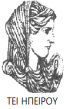 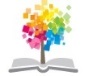 30
ΔΙΑΤΑΡΑΧΕΣ ΦΩΝΗΣ, Ενότητα 0, ΤΜΗΜΑ ΛΟΓΟΘΕΡΑΠΕΙΑΣ, ΤΕΙ ΗΠΕΙΡΟΥ - Ανοιχτά Ακαδημαϊκά Μαθήματα στο ΤΕΙ Ηπείρου
Σημείωμα Αδειοδότησης
Το παρόν υλικό διατίθεται με τους όρους της άδειας χρήσης Creative Commons Αναφορά Δημιουργού-Μη Εμπορική Χρήση-Όχι Παράγωγα Έργα 4.0 Διεθνές [1] ή μεταγενέστερη. Εξαιρούνται τα αυτοτελή έργα τρίτων π.χ. φωτογραφίες, Διαγράμματα κ.λ.π., τα οποία εμπεριέχονται σε αυτό και τα οποία αναφέρονται μαζί με τους όρους χρήσης τους στο «Σημείωμα Χρήσης Έργων Τρίτων».
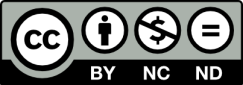 Ο δικαιούχος μπορεί να παρέχει στον αδειοδόχο ξεχωριστή άδεια να  χρησιμοποιεί το έργο για εμπορική χρήση, εφόσον αυτό του  ζητηθεί.
[1]
http://creativecommons.org/licenses/by-nc-nd/4.0/deed.el
Τέλος Ενότητας
Επεξεργασία: Βαφειάδης Νικόλαος
Πρέβεζα, 2015
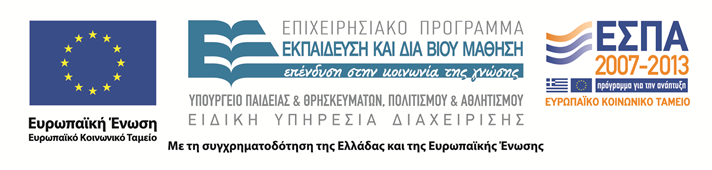 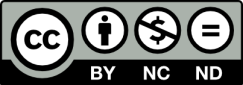 Σημειώματα
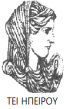 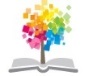 33
ΔΙΑΤΑΡΑΧΕΣ ΦΩΝΗΣ, Ενότητα 0, ΤΜΗΜΑ ΛΟΓΟΘΕΡΑΠΕΙΑΣ, ΤΕΙ ΗΠΕΙΡΟΥ - Ανοιχτά Ακαδημαϊκά Μαθήματα στο ΤΕΙ Ηπείρου
Διατήρηση Σημειωμάτων
Οποιαδήποτε  αναπαραγωγή ή διασκευή του υλικού θα πρέπει  να συμπεριλαμβάνει:

το Σημείωμα Αναφοράς
το  Σημείωμα Αδειοδότησης
τη Δήλωση Διατήρησης Σημειωμάτων
το Σημείωμα Χρήσης Έργων Τρίτων (εφόσον υπάρχει) 

μαζί με τους συνοδευόμενους υπερσυνδέσμους.
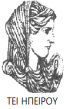 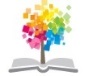 34
ΔΙΑΤΑΡΑΧΕΣ ΦΩΝΗΣ, Ενότητα 0, ΤΜΗΜΑ ΛΟΓΟΘΕΡΑΠΕΙΑΣ, ΤΕΙ ΗΠΕΙΡΟΥ - Ανοιχτά Ακαδημαϊκά Μαθήματα στο ΤΕΙ Ηπείρου
Τέλος Ενότητας
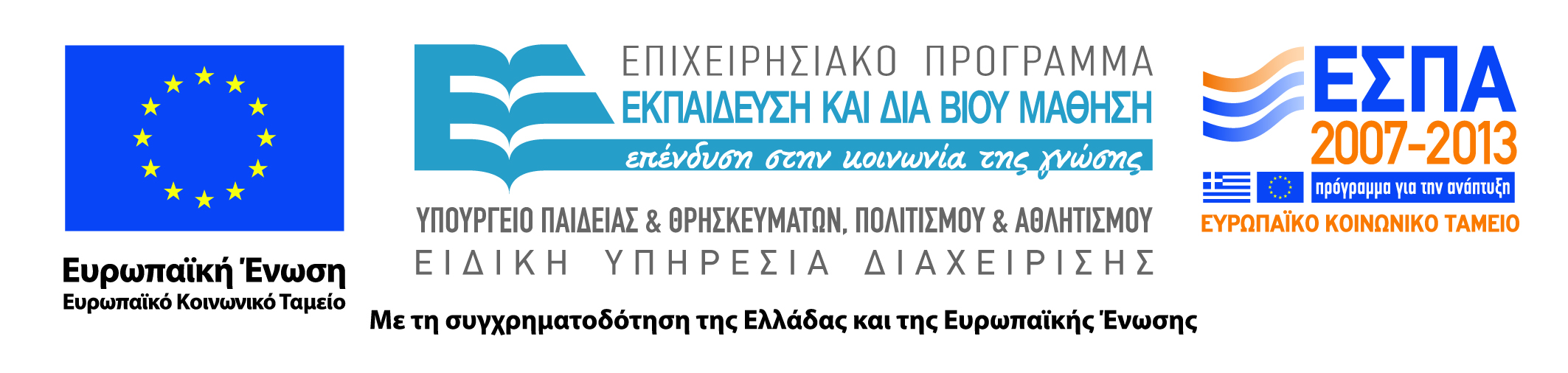 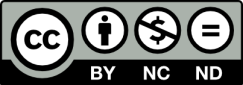